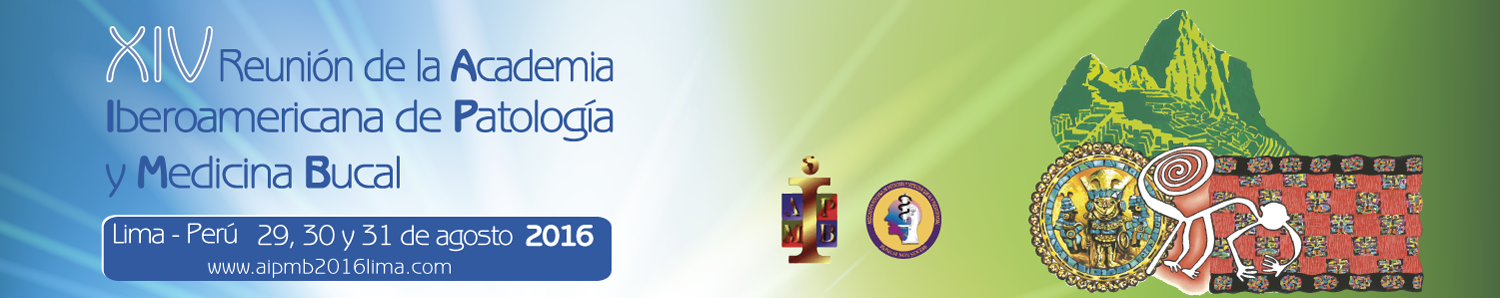 FORUM 2  Lesiones bucales relacionadas con conducta sexual
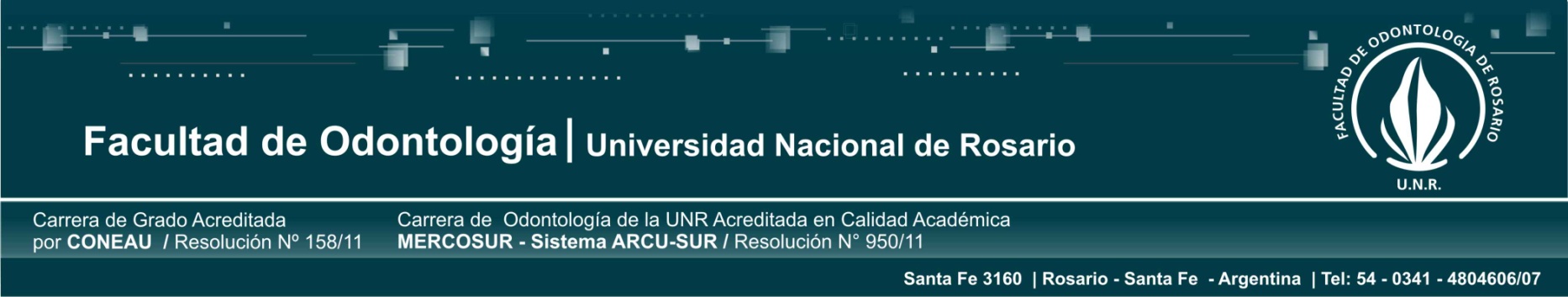 Caso 1
Prof. Dra. Livia Escovich
Facultad de Odontología. 
Universidad Nacional de Rosario.
Rosario – Argentina
Niña de 14 años con ardor bucal desde hace dos meses.
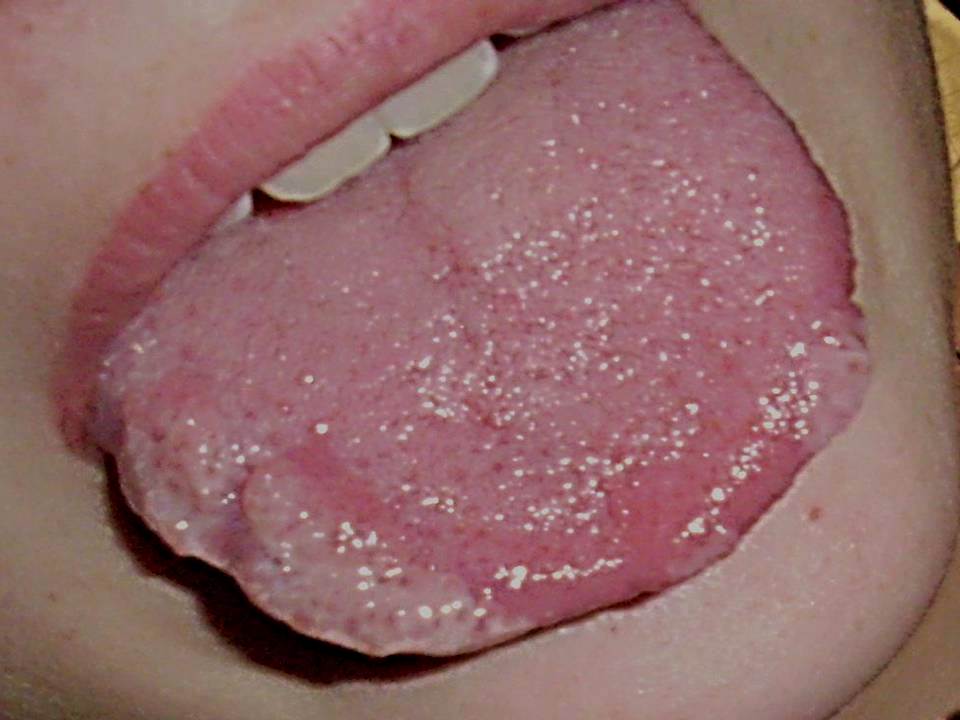 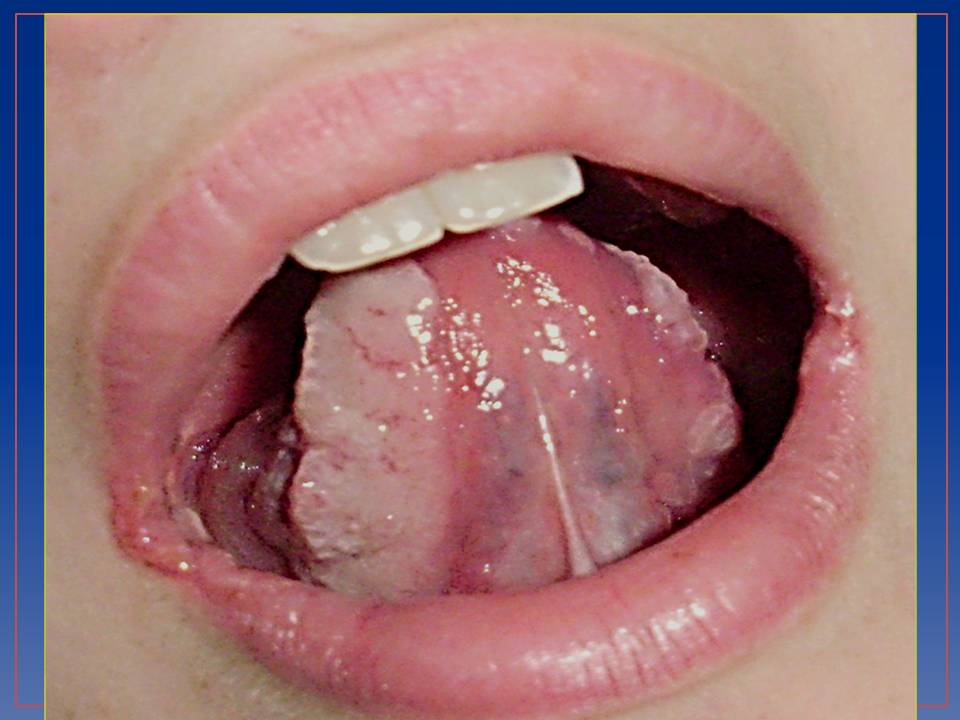 Caso 2
Prof. Dr. Mário José Romañach
Faculdade de Odontologia da UFRJ 
Rio  de Janeiro – Brasil
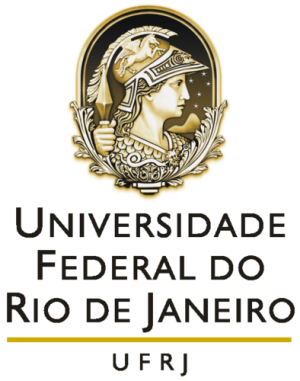 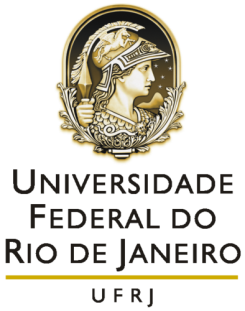 Paciente masculino, 60 años, HIV +, presenta placa asintomática en mucosa yugal.
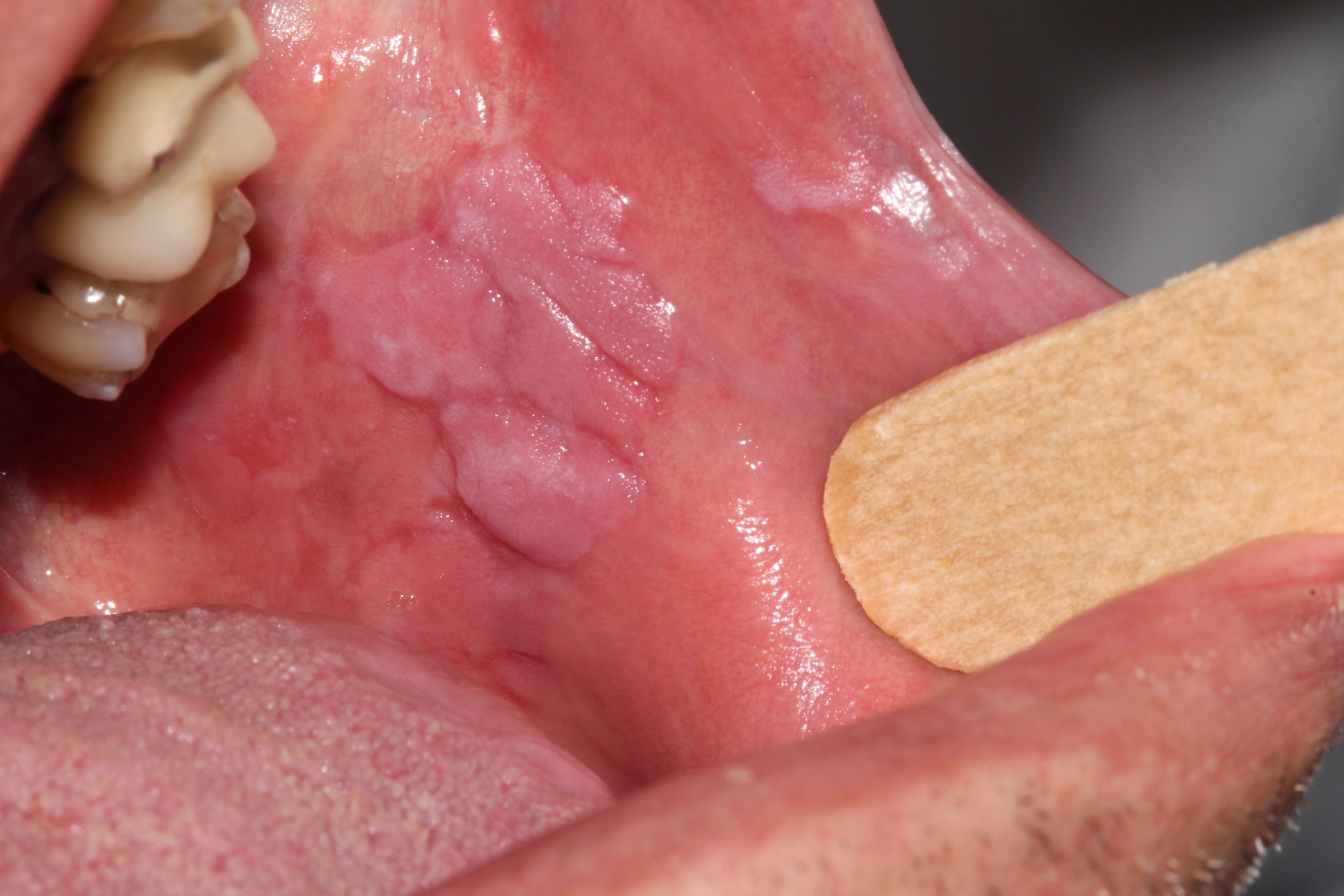 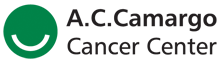 Caso 3
Prof. Dra. Graziella Chagas Jaguar
A.C. Camargo Cáncer Center 
São Paulo - Brasil
Varón de 33 años  con lesión en lengua de 3 semanas.
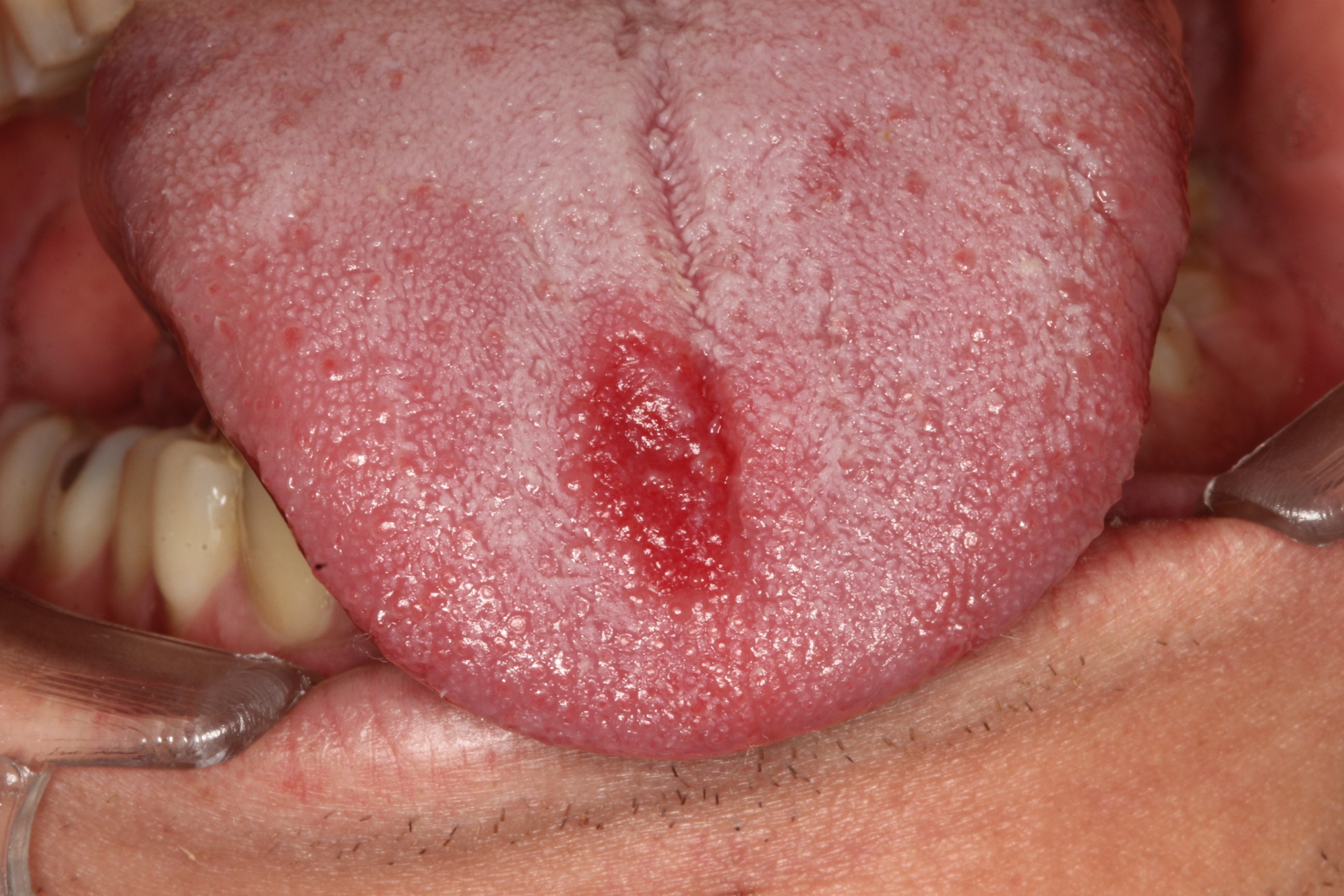 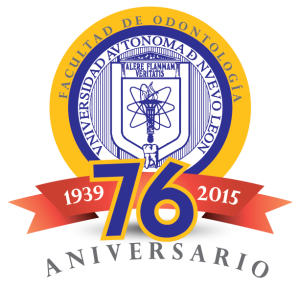 Caso 4
Prof. Ricardo Martínez Pedraza
Facultad de OdontologíaUniversidad Autónoma de Nuevo LeónMonterrey, N.L.México
Varón de 47 años de edad con lesión eritematosa en área central de paladar blando.
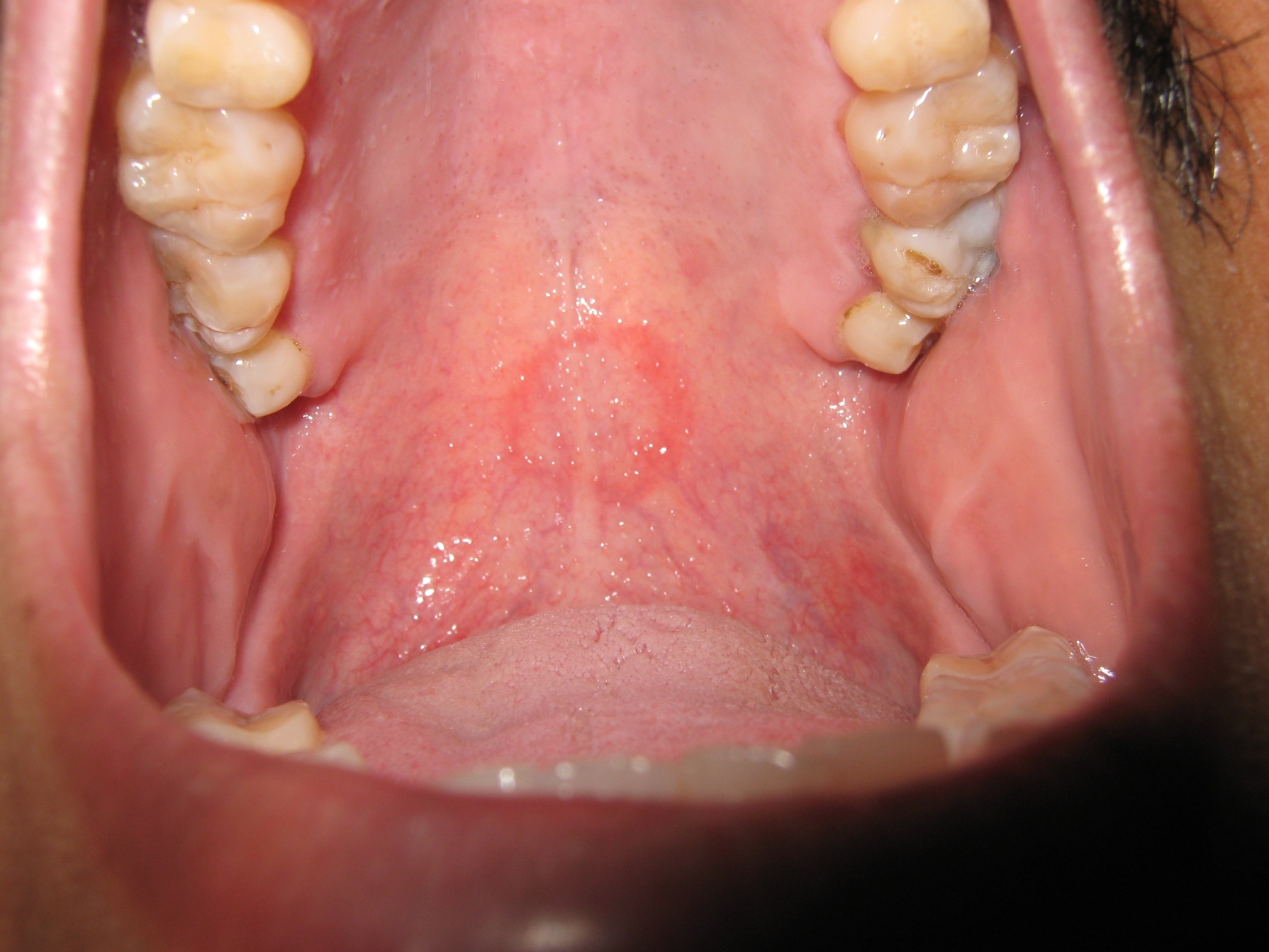 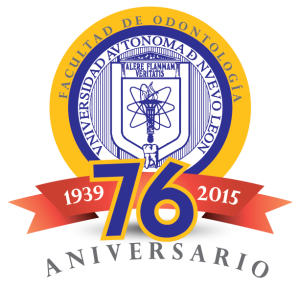 Caso 5
Prof. Ricardo Martínez Pedraza
Facultad de OdontologíaUniversidad Autónoma de Nuevo LeónMonterrey, N.L.México
Varón de 32 años de edad con lesiones en mucosa del carrillo y labio inferior del lado izquierdo de dos meses de evolución.
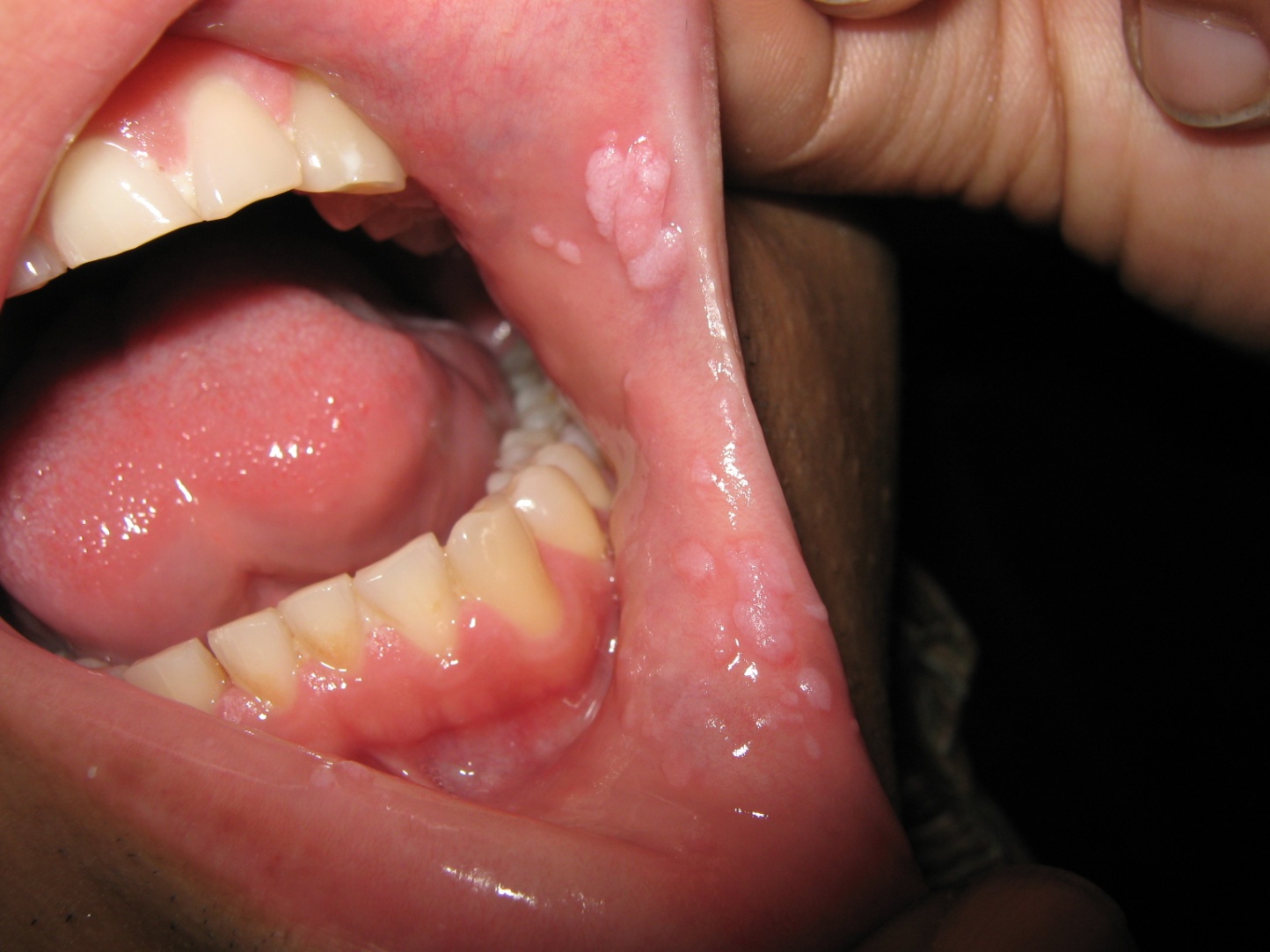 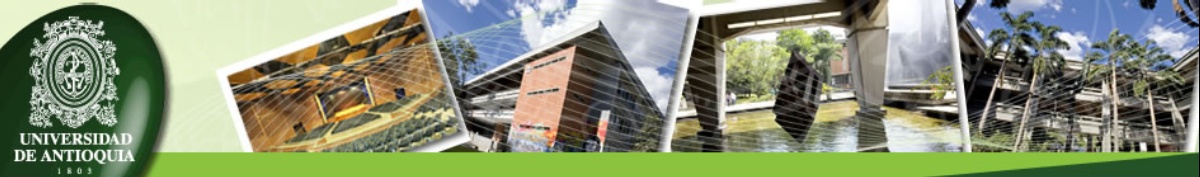 Caso 6
Patricia Rodríguez M.
Adriana Colonia G.
Gloria J Álvarez G
Medellín, Colombia
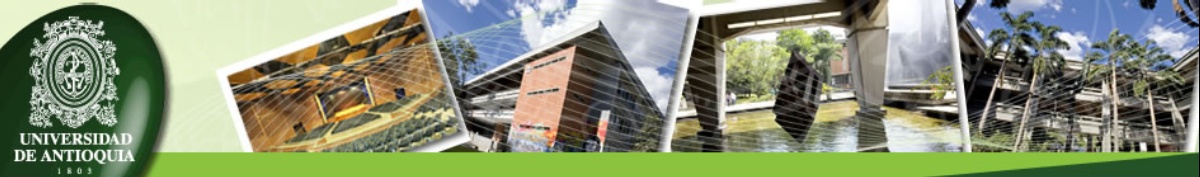 Varón de 40 años presenta unas elevaciones en la boca de 6 meses de evolución, asintomático.
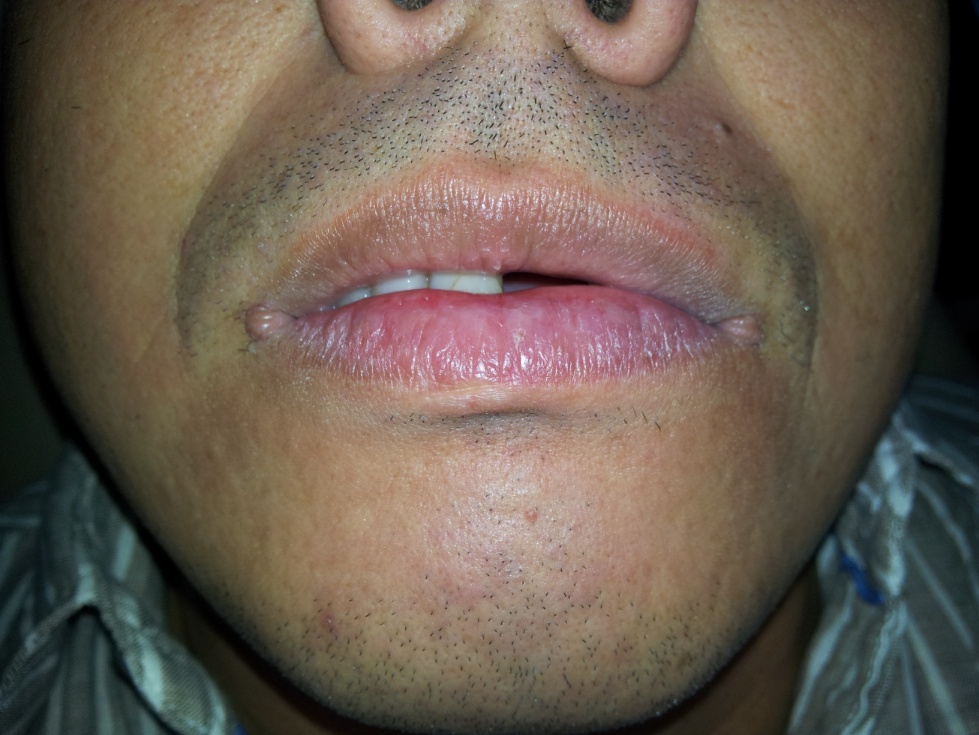 [Speaker Notes: DIEGO MAURICIO URIBE]
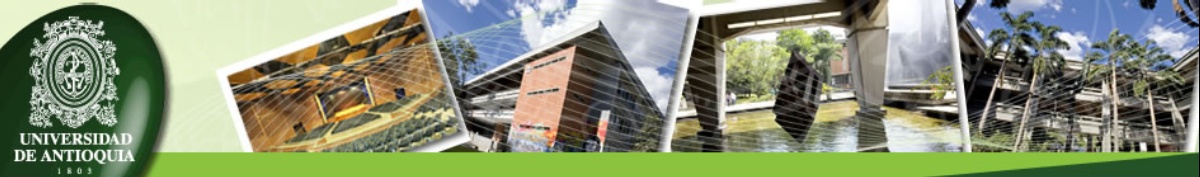 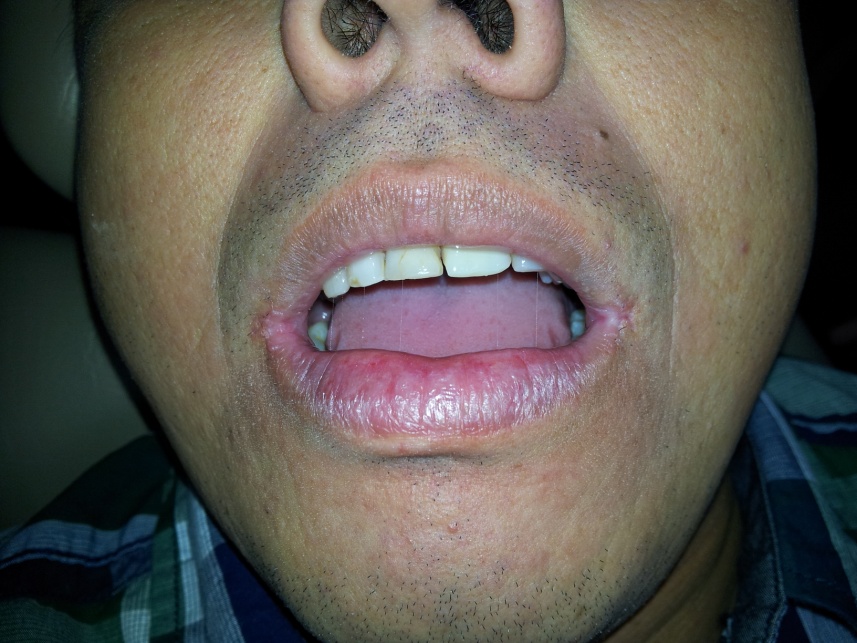 Caso 7
Dr. Carlos Espinoza 
Lima, Perú
Mujer de 36 años  con  dolor en el paladar de 5 días de evolución.
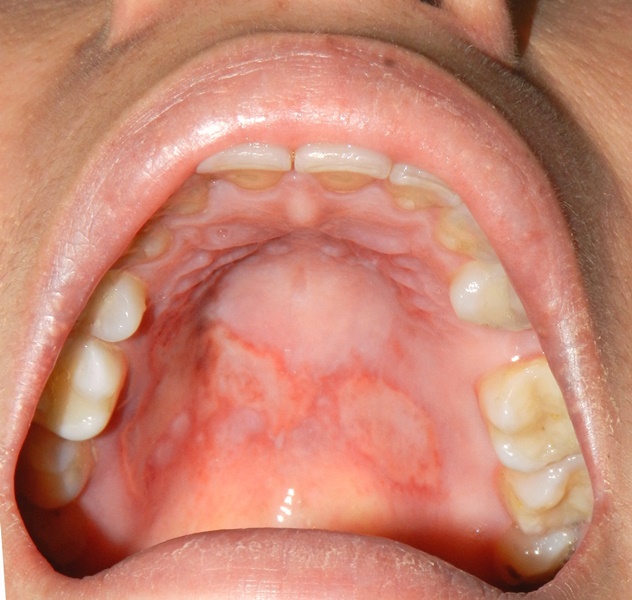